14-513
18-613
Concurrent Programming18-213/18-613: Introduction to Computer Systems21st Lecture, August 21, 2022
Outline
Concurrency
Concurrency Hazards
Processes Reminder
Threads
Sharing
Reasoning about Sharing
Mutual Exclusion
Concurrency
We’ve played a bit with “Fork bombs”
They were “hard” to sort out, right?
Why?

The reason is a phenomenon known as concurrency
Today, we are going to explore this phenomenon and look at another model for implementing it

For a quick one-liner, concurrency is the overlapping of activities in time, whether through parallelism or interleaving (turn taking)
It is to be distinguished from sequentiality, i.e. in series or one-after-the-other
Sequential thinking in a concurrent world
Think about the world around you
Consider all of the different events occurring at exactly the same time.
Consider all of the different events that interleave over time, e.g. many classes meet in the same room at regular intervals, but other classes use this space at the other times

Now, think about how you describe complex situations
Break them down into individual activities
Preview the activities
Describe each one, one at a time. 
Describe the interactions among the activities
A concurrent world described sequentially
To bake a cake, one needs to gather ingredients, preheat the oven, mix the solids, mix the liquids, mix the solids and the liquids together, crumble the cookies for the topping, pour the cake into the pan, bake the cake, frost the cake, decorate with the crumbled cookies, and then clean up.
Does it matter if the solids are mixed together before the liquids are mixed together [Nope]
Does it matter when the cookies are crumbled to long as it is before they are used [Nope]
Can the frosting be applied before the cake is baked? [Nope]
Can cleanup be done before the cake is baked [Some of it]
How many cooks can we use (and when)?
Gather: Gather ingredients (Don’t start unless we have all)
Preheat: Preheat the oven
Solids: Mix the solids
Liquids: Mix the liquids
S+L: Mix the solids and the liquids together
Crumble: Crumble the cookies for the topping
Pour: Pour the cake into the pan
Bake: Bake the cake 
Frost: Frost the cake
Decorate: Decorate with the crumbled cookies
Clean: Clean up
How many cooks can we use (and when)?
Gather
How many ingredients?
One person can get each?

4


1

2


2

1? More? How many knives?
“Knife wars” in the container?

2


1
Preheat
Solids
Crumble
Liquids
Is this obvious
from description?

Can this accessibly be 
described in 
words?
S+L
Pour
Clean: S
Clean: L
Bake
Frost
Decorate
Clean: F
Clean: Crumble
What happens if some things get out of order?
Gather
How many ingredients?
One person can get each?

4


1

2


2

1? More? How many knives?
“Knife wars” in the container?

2


1
Preheat
Solids
Crumble
Liquids
S+L
Pouring into the pan before mixing?

Baking before pouring?

Frosting  before baking?

Etc?
Pour
Clean: S
Clean: L
Bake
Frost
Decorate
Clean: F
Clean: Crumble
Concurrent Programming is Hard!
The human mind tends to be sequential

The notion of time is often misleading

Thinking about all possible sequences of events in a computer system is at least error prone and frequently impossible
Outline
Concurrency
Concurrency Hazards
Processes Reminder
Threads
Sharing
Reasoning about Sharing
Mutual Exclusion
What can go wrong? Deadlock
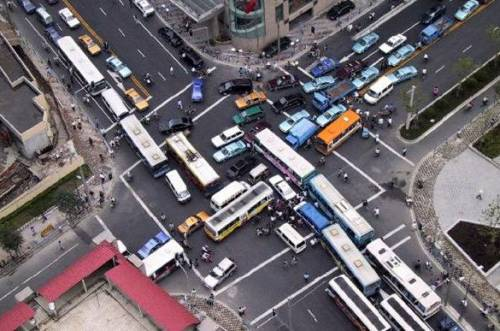 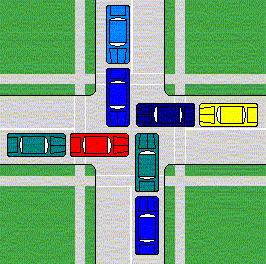 Key characteristic: Circular wait
Deadlock
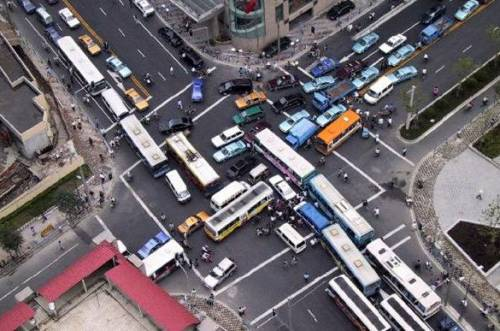 Example from signal handlers.
Why don’t we use printf in handlers?



Printf code:
Acquire lock
Do something
Release lock
What if signal handler interrupts call to printf?
void catch_child(int signo) {
   printf("Child exited!\n"); // this call may reenter printf/puts! BAD!  DEADLOCK!
   while (waitpid(-1, NULL, WNOHANG) > 0) continue; // reap all children
}
Acquire
lock
Receive
signal
Icurr
(Try to)
acquire
lock
Inext
Testing Printf Deadlock
void catch_child(int signo) {
   printf("Child exited!\n"); // this call may reenter printf/puts! BAD!  DEADLOCK!
   while (waitpid(-1, NULL, WNOHANG) > 0) continue; // reap all children
}

int main(int argc, char** argv) {
  char buf[MAXLINE];
  int i;

  if (signal(SIGCHLD, catch_child) == SIG_ERR)
    unix_error(“signal error”);

  for (i = 0; i < 1000000; i++) {
    if (fork() == 0) {
      exit(0); // in child, exit immediately
    }
    // in parent
    sprintf(buf, "Child #%d started\n", i);
    printf("%s", buf);
  }
  return 0;
}
Child #0 started
Child #1 started
Child #2 started
Child #3 started
Child exited!
Child #4 started
Child exited!
Child #5 started
  .
  .
  .
Child #5888 started
Child #5889 started
Why Does Printf require Locks?
Printf (and fprintf, sprintf) implement buffered I/O





Require locks to access to shared buffers
Buffered Portion
no longer in buffer
already read
unread
unseen
Current File Position
Starvation
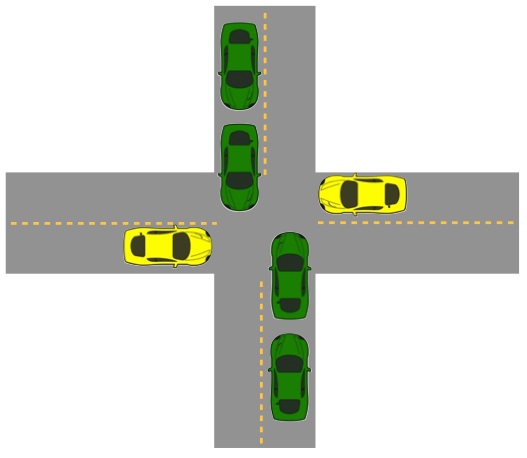 Yellow must yield to green
Continuous stream of green cars
Overall system makes progress, but some individuals wait indefinitely
Sometimes starvation is okay: If the fire trucks get to the fire in time to put it out, it is okay if the gawkers go home without “getting to see” it. Priority can cause starvation and that may be okay, sometimes, and not other times.
Data Race
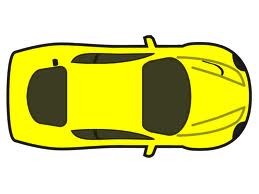 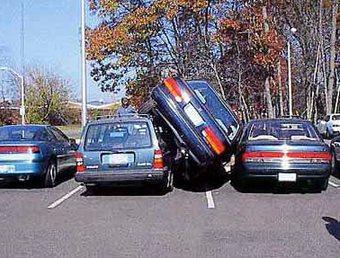 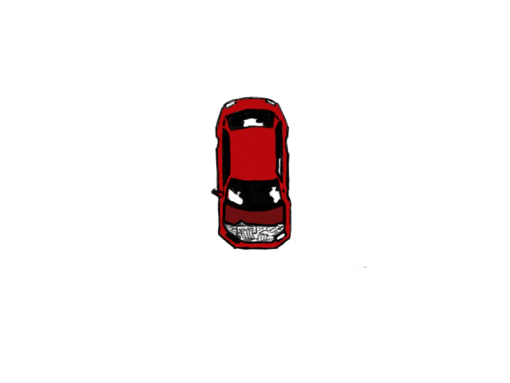 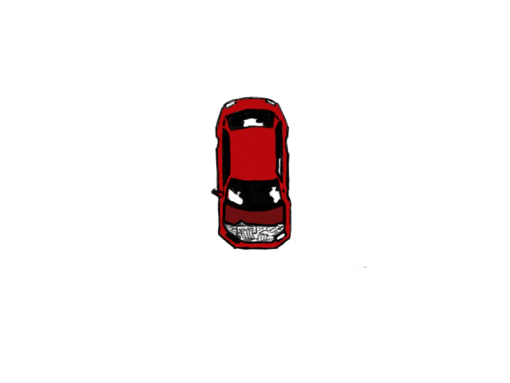 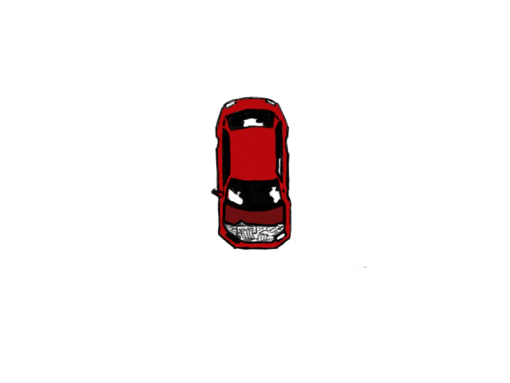 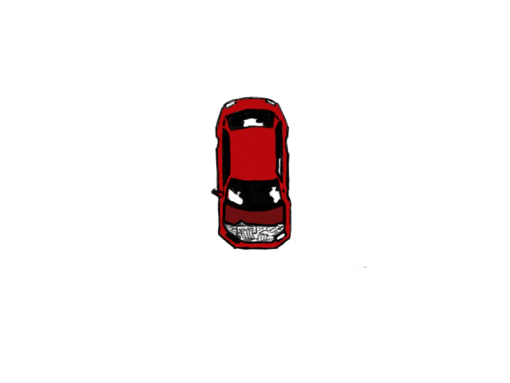 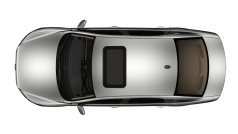 If a collision occurs, and if not, which car gets the space, depends purely on  timing. This isn’t something the programmer specifies. It is arbitrary in the sense that it is impacted by many details that escape consideration and can vary from run to run.
Concurrent Programming is Hard!
Classical problem classes of concurrent programs:
Deadlock: improper resource allocation prevents forward progress
Example: traffic gridlock
Starvation / Fairness: external events and/or system scheduling decisions can prevent sub-task progress
Example: people always jump in front of you in line
Races: outcome depends on arbitrary scheduling decisions elsewhere in the system
Example: who gets the last seat on the airplane?
Many aspects of concurrent programming are beyond the scope of our course…
but, not all 
We’ll cover some of these aspects in the next few lectures.
[Speaker Notes: Ask students for real life examples of starvation and races (other than traffic).]
Concurrent Programming is Hard!
It may be hard, but …

	it can be useful and sometimes necessary!
Outline
Concurrency
Concurrency Hazards
Processes Reminder
Threads
Sharing
Reasoning about Sharing
Mutual Exclusion
Models for concurrency
We’ve already seen that processes can run concurrently
Fork bombs and process graphs!
And, we’ve already seen that, when concurrent processes interact, the resulting executions can have constraints and degrees of freedom
The freedom can make results non-deterministic, unless we are careful
Each process in our model contained a full set of resources, a.k.a. contexts:
Register context (general purpose registers)
Execution context (%rip)
Function call context (stack space and %esp register)
VM context (page table and area struct)
File context (file descriptor array)
Signal context (pending set, blocked set, handlers)
Painful interactions occur at resources outside of these contexts
Files, keyboard, screen, network, etc. 
Think about the confusion of what the various fork bombs would do
[Speaker Notes: Ask students for real life examples of starvation and races (other than traffic).]
The Familiar: A Traditional Process
Process = process context + code, data, and stack
Process context
Code, data, and stack
Program context:
    Data registers
    Condition codes
    Stack pointer (SP)
    Program counter (PC)
Stack
SP
Shared libraries
brk
Run-time heap
Kernel context:
    VM structures
    Descriptor table
    brk pointer
Read/write data
PC
Read-only code/data
0
Outline
Concurrency
Concurrency Hazards
Processes Reminder
Threads
Sharing
Reasoning about Sharing
Mutual Exclusion
Alternate View of a Process:Separate the activity from the resources
Process = thread + code, data, and kernel context
A thread represents an activity that uses resources in the broader whole process and whole world contexts.
Thread (main thread)
Code, data, and kernel context
Shared libraries
Stack
brk
SP
Run-time heap
Read/write data
Thread context:
    Data registers
    Condition codes
    Stack pointer (SP)
    Program counter (PC)
PC
Read-only code/data
0
Kernel context:
    VM structures
    Descriptor table
    brk pointer
A Process With Multiple Threads
Multiple threads can be associated with a process
Each thread has its own logical control flow 
Each thread shares the same code, data, and kernel context
Each thread has its own stack for local variables 
but not protected from other threads
Each thread has its own thread id (TID)
Thread 2 (peer thread)
Shared code and data
Thread 1 (main thread)
shared libraries
stack 2
stack 1
run-time heap
read/write data
Thread 1 context:
    Data registers
    Condition codes
    SP1
    PC1
Thread 2 context:
    Data registers
    Condition codes
    SP2
    PC2
read-only code/data
0
Kernel context:
   VM structures
   Descriptor table
   brk pointer
Logical View of Threads
Threads associated with process form a pool of peers
Unlike processes which form a tree hierarchy
Threads associated with process foo
Process hierarchy
P0
T2
T4
T1
P1
shared code, data
and kernel context
sh
sh
sh
T3
T5
foo
bar
Concurrent Threads
Two threads are concurrent if their flows overlap in time
Otherwise, they are sequential

Examples:
Concurrent: A & B, A&C
Sequential: B & C
Thread A
Thread B
Thread C
Time
Concurrent Thread Execution
Single Core Processor
Simulate parallelism by time slicing
Multi-Core Processor
Can have true parallelism
Thread A
Thread B
Thread C
Thread A
Thread B
Thread C
Time
Run 3 threads on 2 cores
Threads vs. Processes
How threads and processes are similar
Each has its own logical control flow
Each can run concurrently with others (possibly on different cores)
Each is context switched
How threads and processes are different
Threads share all code and data (except local stacks)
Processes (typically) do not
Threads are somewhat less expensive than processes
Process control (creating and reaping) twice as expensive as thread control
Linux numbers:
~20K cycles to create and reap a process
~10K cycles (or less) to create and reap a thread
Threads vs. Signals
Signal handler shares state with regular program
Including stack
Signal handler interrupts normal program execution
Unexpected procedure call
Returns to regular execution stream
Not a peer
Limited forms of synchronization
Main program can block / unblock signals
Main program can pause for signal
Receive
signal
Icurr
Handler
Inext
Posix Threads (Pthreads) Interface
Pthreads: Standard interface for ~60 functions that manipulate threads from C programs
Creating and reaping threads
pthread_create()
pthread_join()
Determining your thread ID
pthread_self()
Terminating threads
pthread_cancel()
pthread_exit()
exit() [terminates all threads] 
return [terminates current thread]
Synchronizing access to shared variables
pthread_mutex_init
pthread_mutex_[un]lock
The Pthreads "hello, world" Program
/*                                                                                                               
 * hello.c - Pthreads "hello, world" program                                                                     
 */
#include "csapp.h"
void *thread(void *vargp);                    

int main(int argc, char** argv)
{
    pthread_t tid;                            
    Pthread_create(&tid, NULL, thread, NULL); 
    Pthread_join(tid, NULL);                  
    return 0;                                  
}
Thread attributes 
(usually NULL)
Thread ID
Thread routine
Thread arguments
(void *p)
hello.c
Return value
(void **p)
void *thread(void *vargp) /* thread routine */
{
    printf("Hello, world!\n");
    return NULL;                 
}
hello.c
Execution of Threaded “hello, world”
Main thread
call Pthread_create()
Pthread_create()returns
Peer thread
call Pthread_join()
printf()
Main thread waits for 
peer  thread to terminate
return NULL;
Peer thread
terminates
Pthread_join()returns
exit() 
Terminates 
main thread and 
any peer threads
Pros and Cons of Thread-Based Designs
+ Easy to share data structures between threads
e.g., logging information, file cache
+ Threads are more efficient than processes

– Unintentional sharing can introduce subtle and    hard-to-reproduce errors!
The ease with which data can be shared is both the greatest strength and the greatest weakness of threads
Hard to know which data shared & which private
Hard to detect by testing
Probability of bad race outcome very low
But nonzero!
Future lectures
Summary: Approaches to Concurrency
Process-based
Hard to share resources: Easy to avoid unintended sharing
High overhead in adding/removing clients


Thread-based
Easy to share resources: Perhaps too easy
Medium overhead
Not much control over scheduling policies
Difficult to debug: Event orderings not repeatable
Outline
Concurrency
Concurrency Hazards
Processes Reminder
Threads
Sharing
Reasoning about Sharing
Mutual Exclusion
What happens here?
Main
Thread
int i;
for (i = 0; i < 100; i++) {
  Pthread_create(&tid, NULL,
                 thread, &i);
}
void *thread(void *vargp) 
{  
  int i = *((int *)vargp);
  Pthread_detach(pthread_self());
  save_value(i);
  return NULL;
}
Race Test
If no race, then each thread would get different value of i
Set of saved values would consist of one copy each of 0 through 99
Ut-Oh: Experimental Results
No Race
Single core laptop
For each “0” there is some later “2” here
Multicore server
And here, values are all over the place:
Some bins get 0, some get 2 or more
Outline
Concurrency
Concurrency Hazards
Processes Reminder
Threads
Sharing
Reasoning about Sharing
Mutual Exclusion
Sharing: A More Involved Example
char **ptr;  /* global var */

int main(int argc, char *argv[])
{
    long i;
    pthread_t tid;
    char *msgs[2] = {
        "Hello from foo",
        "Hello from bar"
    };

    ptr = msgs;
    for (i = 0; i < 2; i++)
        Pthread_create(&tid, 
            NULL, 
            thread, 
            (void *)i);
    Pthread_exit(NULL);
}
void *thread(void *vargp)
{
    long myid = (long)vargp;
    static int cnt = 0;

    printf("[%ld]:  %s (cnt=%d)\n", 
         myid, ptr[myid], ++cnt);
    return NULL;
}
Peer threads reference main thread’s stack
indirectly through global ptr variable
A common, but inelegant way to pass a single argument to a thread routine
sharing.c
Mapping Variable Instances to Memory
Global variables
Def:  Variable declared outside of a function
Virtual memory contains exactly one instance of any global variable

Local variables
Def: Variable declared inside function without  static attribute
Each thread stack contains one instance of each local variable

Local static variables
Def:  Variable declared inside  function with the static attribute
Virtual memory contains exactly one instance of any local static variable.
Mapping Variable Instances to Memory
Notation:
instance ofmsgs in main
Global var: 1 instance (ptr [data])
Local vars: 1 instance (i.m, msgs.m)
char **ptr;  /* global var */

int main(int main, char *argv[])
{
    long i;
    pthread_t tid;
    char *msgs[2] = {
        "Hello from foo",
        "Hello from bar"
    };

    ptr = msgs;
    for (i = 0; i < 2; i++)
        Pthread_create(&tid, 
            NULL, 
            thread, 
            (void *)i);
    Pthread_exit(NULL);
}
Local var:  2 instances (
     myid.p0 [peer thread 0’s stack], 
  myid.p1 [peer thread 1’s stack]
)
void *thread(void *vargp)
{
    long myid = (long)vargp;
    static int cnt = 0;

    printf("[%ld]:  %s (cnt=%d)\n", 
         myid, ptr[myid], ++cnt);
    return NULL;
}
Local static var: 1 instance (cnt [data])
sharing.c
Shared Variable Analysis
Which variables are shared?







Answer: A variable x is shared iff multiple threads reference at least one instance of x. Thus:
ptr,  cnt, and msgs are shared
i and myid are not shared
Variable 	  Referenced by	Referenced by 	Referenced by
instance	   main thread?	peer thread 0?	peer thread 1?
ptr		
cnt		
i.m		
msgs.m			
myid.p0		
myid.p1
yes
yes
yes
no
yes
yes
yes
no
no
yes
yes
yes
no
yes
no
no
no
yes
char **ptr;  /* global var */
int main(int main, char *argv[]) {
  long i; pthread_t tid;
  char *msgs[2] = {"Hello from foo",
                   "Hello from bar" };
    ptr = msgs;
    for (i = 0; i < 2; i++)
        Pthread_create(&tid, 
            NULL, thread,(void *)i);
    Pthread_exit(NULL);}
void *thread(void *vargp)
{
  long myid = (long)vargp;
  static int cnt = 0;

  printf("[%ld]:  %s (cnt=%d)\n", 
         myid, ptr[myid], ++cnt);
  return NULL;
}
[Speaker Notes: msgs.m accessed by peer thread via global ptr]
Shared Variable Analysis
Which variables are shared?







Answer: A variable x is shared iff multiple threads reference at least one instance of x. Thus:
ptr,  cnt, and msgs are shared
i and myid are not shared
Variable 	  Referenced by	Referenced by 	Referenced by
instance	   main thread?	peer thread 0?	peer thread 1?
ptr		
cnt		
i.m		
msgs.m			
myid.p0		
myid.p1
yes
yes
yes
no
yes
yes
yes
no
no
yes
yes
yes
no
yes
no
no
no
yes
Synchronizing Threads
Shared variables are handy...

…but introduce the possibility of nasty synchronization errors.
badcnt.c: Improper Synchronization
/* Global shared variable */
volatile long cnt = 0; /* Counter */

int main(int argc, char **argv)
{
    long niters;
    pthread_t tid1, tid2;

    niters = atoi(argv[1]);
    Pthread_create(&tid1, NULL,
        thread, &niters);
    Pthread_create(&tid2, NULL,
        thread, &niters);
    Pthread_join(tid1, NULL);
    Pthread_join(tid2, NULL);

    /* Check result */
    if (cnt != (2 * niters))
        printf("BOOM! cnt=%ld\n", cnt);
    else
        printf("OK cnt=%ld\n", cnt);
    exit(0);
}
/* Thread routine */
void *thread(void *vargp)
{
    long j, niters = 
               *((long *)vargp); 
    for (j = 0; j < niters; j++)
        cnt++;                   
  return NULL;}
linux> ./badcnt 10000
OK cnt=20000
linux> ./badcnt 10000
BOOM! cnt=13051
linux>
cnt should equal 20,000.

What went wrong?
badcnt.c
Assembly Code for Counter Loop
C code for counter loop in thread i
for (j = 0; j < niters; j++)
    cnt++;
Asm code for thread i
movq  (%rdi), %rcx
    testq %rcx,%rcx
    jle   .L2
    movl  $0, %eax
.L3:
    movq  cnt(%rip),%rdx
    addq  $1, %rdx
    movq  %rdx, cnt(%rip)
    addq  $1, %rax
    cmpq  %rcx, %rax
    jne   .L3
.L2:
Hi : Head
Li  : Load cnt
Ui : Update cnt
Si : Store cnt
Ti : Tail
Concurrent Execution
Key idea: In general, any sequentially consistent* interleaving is possible, but some give an unexpected result!
Ii denotes that thread i executes instruction I
%rdxi is the content of %rdx in thread i’s context
i (thread)
instri
%rdx1
%rdx2
cnt
Note: One of manypossible interleavings
1
H1
-
-
0
1
L1
0
-
0
1
U1
1
-
0
1
S1
1
-
1
2
H2
-
-
1
2
L2
-
1
1
2
U2
-
2
1
2
S2
-
2
2
2
T2
-
2
2
OK
1
T1
1
-
2
*For now.  In reality, on x86 even non-sequentially consistent interleavings are possible
Concurrent Execution
Key idea: In general, any sequentially consistent interleaving is possible, but some give an unexpected result!
Ii denotes that thread i executes instruction I
%rdxi is the content of %rdx in thread i’s context
i (thread)
instri
%rdx1
%rdx2
cnt
1
H1
-
-
0
Thread 1 critical section
1
L1
0
-
0
1
U1
1
-
0
Thread 2 critical section
1
S1
1
-
1
2
H2
-
-
1
2
L2
-
1
1
2
U2
-
2
1
2
S2
-
2
2
2
T2
-
2
2
OK
1
T1
1
-
2
Concurrent Execution (cont)
Incorrect ordering: two threads increment the counter, but the result is 1 instead of 2
i (thread)
instri
%rdx1
%rdx2
cnt
1
H1
-
-
0
1
L1
0
-
0
1
U1
1
-
0
2
H2
-
-
0
2
L2
-
0
0
1
S1
1
-
1
1
T1
1
-
1
2
U2
-
1
1
2
S2
-
1
1
Oops!(badcnt will print “BOOM!”)
2
T2
-
1
1
Concurrent Execution (cont)
How about this ordering?








We can analyze the behavior using a progress graph
i (thread)
instri
%rdx1
%rdx2
cnt
0
1
H1
0
1
L1
2
H2
0
2
L2
1
2
U2
1
1
2
S2
1
1
U1
1
1
1
S1
1
1
T1
Oops again!
1
2
T2
Progress Graphs
A progress graph depicts
the discrete execution 
state space of concurrent
 threads.

Each axis corresponds to
the sequential order of
instructions in a thread.

Each point corresponds to
a possible execution state
(Inst1, Inst2).

E.g., (L1, S2)  denotes state
where  thread 1 has
completed L1 and thread
2 has completed S2.
Thread 2
T2
(L1, S2)
S2
U2
L2
H2
Thread 1
H1
L1
U1
S1
T1
Trajectories in Progress Graphs
Thread 2
A trajectory is a sequence of legal state transitions that describes one possible concurrent execution of the threads.

Example:
H1, L1, U1, H2, L2, S1, T1, U2, S2, T2
T2
S2
U2
L2
H2
Thread 1
H1
L1
U1
S1
T1
Trajectories in Progress Graphs
Thread 2
A trajectory is a sequence of legal state transitions that describes one possible concurrent execution of the threads.

Example:
H1, L1, U1, H2, L2,  S1, T1, U2, S2, T2
T2
S2
U2
L2
H2
Thread 1
H1
L1
U1
S1
T1
Critical Sections and Unsafe Regions
Thread 2
L, U, and S form a critical section with respect to the shared variable cnt

Instructions in critical sections (wrt some shared variable) should not be interleaved

Sets of states where such interleaving occurs form unsafe regions
T2
S2
critical section wrt cnt
U2
Unsafe region
L2
H2
Thread 1
H1
L1
U1
S1
T1
critical section wrt cnt
Critical Sections and Unsafe Regions
Thread 2
safe
Def: A trajectory is safe  iff it does not enter any unsafe region

Claim: A trajectory is  correct (wrt cnt)  iff it is safe
T2
S2
critical section wrt cnt
U2
Unsafe region
unsafe
L2
H2
Thread 1
H1
L1
U1
S1
T1
critical section wrt cnt
badcnt.c: Improper Synchronization
/* Global shared variable */
volatile long cnt = 0; /* Counter */

int main(int argc, char **argv)
{
    long niters;
    pthread_t tid1, tid2;

    niters = atoi(argv[1]);
    Pthread_create(&tid1, NULL,
        thread, &niters);
    Pthread_create(&tid2, NULL,
        thread, &niters);
    Pthread_join(tid1, NULL);
    Pthread_join(tid2, NULL);

    /* Check result */
    if (cnt != (2 * niters))
        printf("BOOM! cnt=%ld\n", cnt);
    else
        printf("OK cnt=%ld\n", cnt);
    exit(0);
}
/* Thread routine */                                                                                             
void *thread(void *vargp)                                                                                        
{                                                                                                                
    long j, niters = 
               *((long *)vargp);                                                                           
                                                                                                                 
    for (j = 0; j < niters; j++)
        cnt++;                   
                                                                                                                 
    return NULL;                                                                                                 
}
badcnt.c
Outline
Concurrency
Concurrency Hazards
Processes Reminder
Threads
Sharing
Reasoning about Sharing
Disciplining Access and Mutual Exclusion
Enforcing Mutual Exclusion
Question: How can we guarantee a safe trajectory?

Answer: We must synchronize the execution of the threads so that they can never have an unsafe trajectory.	
i.e., need to guarantee mutually exclusive access for each critical section.

Classic solution: 
Mutex (pthreads) 
Semaphores (Edsger Dijkstra)

Other approaches (out of our scope)
Condition variables (pthreads)
Monitors (Java)
MUTual EXclusion (mutex)
Mutex: boolean synchronization variable

enum {locked = 0, unlocked = 1}

lock(m)
If the mutex is currently not locked, lock it and return
Otherwise, wait (spinning, yielding, etc) and retry

unlock(m)
Update the mutex state to unlocked
MUTual EXclusion (mutex)
Mutex: boolean synchronization variable *

Swap(*a, b)
[t = *a; *a = b; return t;]
// Notation: what’s inside the brackets [ ]  is indivisible (a.k.a. atomic) 
//                   by the magic of hardware / OS

Lock(m):
while (swap(&m->state, locked) == locked) ;

Unlock(m):
m->state = unlocked;
*For now.  In reality, many other implementations and design choices (c.f., 15-410, 418, etc).
badcnt.c: Improper Synchronization
/* Global shared variable */
volatile long cnt = 0; /* Counter */

int main(int argc, char **argv)
{
    long niters;
    pthread_t tid1, tid2;

    niters = atoi(argv[1]);
    Pthread_create(&tid1, NULL,
        thread, &niters);
    Pthread_create(&tid2, NULL,
        thread, &niters);
    Pthread_join(tid1, NULL);
    Pthread_join(tid2, NULL);

    /* Check result */
    if (cnt != (2 * niters))
        printf("BOOM! cnt=%ld\n", cnt);
    else
        printf("OK cnt=%ld\n", cnt);
    exit(0);
}
/* Thread routine */
void *thread(void *vargp)
{
    long j, niters = 
               *((long *)vargp);

    for (j = 0; j < niters; j++)
        cnt++; 

    return NULL;
}
How can we fix this using synchronization?
badcnt.c
goodmcnt.c: Mutex Synchronization
Define and initialize a mutex for the shared variable cnt:
volatile long cnt = 0;  /* Counter */
  pthread_mutex_t mutex; 
  pthread_mutex_init(&mutex, NULL); // No special attributes
Surround critical section with lock and unlock:
for (i = 0; i < niters; i++) {
     pthread_mutex_lock(&mutex);
     cnt++;
     pthread_mutex_unlock(&mutex);
  }
linux> ./goodmcnt 10000
OK cnt=20000
linux> ./goodmcnt 10000
OK cnt=20000
linux>
goodcnt.c
Why Mutexes Work
Thread 2
Provide mutually exclusive access to shared variable by surrounding critical section with lock and unlock operations
T2
un(m)
S2
Unsafe region
U2
L2
lo(m)
0
-1
H2
0
0
0
1
Thread 1
H1
lo(m)
L1
U1
S1
un(m)
T1
Initially
m = 1
Why Mutexes Work
Thread 2
Provide mutually exclusive access to shared variable by surrounding critical section with lock and unlock operations

Mutex invariant creates a forbidden region that encloses unsafe region and that cannot be entered by any trajectory.
T2
un(m)
S2
Unsafe region
U2
L2
lo(m)
0
H2
0
0
0
1
Thread 1
H1
lo(m)
L1
U1
S1
un(m)
T1
Initially: m = 1
Why Mutexes Work
Thread 2
Provide mutually exclusive access to shared variable by surrounding critical section with lock and unlock operations

Mutex invariant creates a forbidden region that encloses unsafe region and that cannot be entered by any trajectory.
T2
un(m)
S2
Unsafe region
U2
L2
lo(m)
0
0
H2
0
0
0
0
1
1
Thread 1
H1
lo(m)
L1
U1
S1
un(m)
T1
Initially: m = 1
1
1
0
0
0
0
1
1
1
1
0
0
0
0
1
1
1
1
0
0
0
0
1
1
1
1
0
0
0
0
1
1
Why Mutexes Work
Thread 2
Provide mutually exclusive access to shared variable by surrounding critical section with lock and unlock operations

Mutex invariant creates a forbidden region that encloses unsafe region and that cannot be entered by any trajectory.
T2
un(m)
Forbidden region
0
0
0
0
S2
0
0
0
0
Unsafe region
U2
0
0
0
0
L2
0
0
0
0
lo(m)
H2
Thread 1
H1
lo(m)
L1
U1
S1
un(m)
T1
Initially
m = 1
Summary: Managing Races
Identify the resources
Identify the shared resources
Identify the critical resources, i.e. the resources that are shared in a way that is not naturally safe
Discipline the use of the critical resources to ensure that they are used safely
Augment the critical sections of code i.e. the code that makes otherwise unsafe use of the critical resources to enforce the safe discipline.
Mutual exclusion, a.k.a. “At most one (concurrent user)” is a very common discipline that is straight-forward to enforce
Aside/Extra: Multiplexed Event Processing
Concurrency can also be managed by taking explicit control over the scheduling and avoiding bad schedules
This approach does not require a new abstraction for work, i.e. it doesn’t require threads, etc. 
It is “old school”, but still used in microcontrollers and other austere environments without threads. 
Server maintains set of active fd connections
Array of connfd’s
Loop:
Determine which descriptors (connfd’s or listenfd) have pending inputs
e.g., using select function
arrival of pending input is an event
If  listenfd has input, then accept connection and add new connfd to array
Service all connfd’s with pending inputs
Details for select-based server in book
I/O Multiplexed Event Processing
Read and service
Active Descriptors
Pending Inputs
listenfd = 3
listenfd = 3
connfd’s
connfd’s
10
0
10
Anything
happened?
7
1
Active
7
2
4
4
3
-1
-1
Inactive
4
-1
-1
5
12
12
Read andservice
Active
6
5
5
7
-1
-1
8
-1
-1
9
Never Used
-1
-1